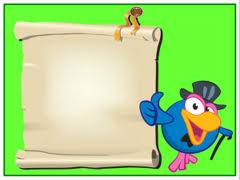 Устный счет 2 класс
Аникеева Л.Г.
Учитель начальных классов
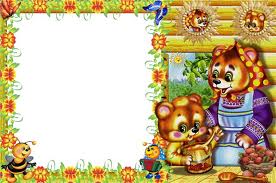 8 +5 =
13
9 + 4=
13
12
6 + 6=
8 + 4=
12
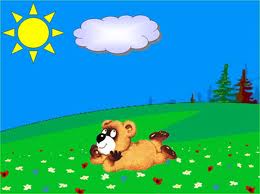 7+4    8+3
=
9+8     7+9
5+9     6+7
Сравнить…
8+5     7+6
=
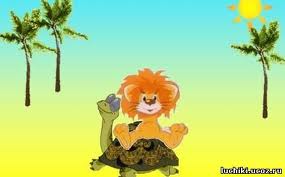 15-7=
8
18-9=
9
16-7=
9
13-4=
9
12-3=
9